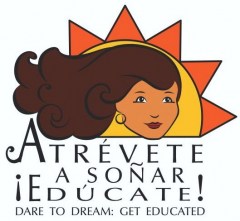 Dare to Dream:                Get Educated!
“Create the Dream”1st Annual Reception
College of DuPage
October 30, 2012
Inspire * Encourage * Motivate * Empower
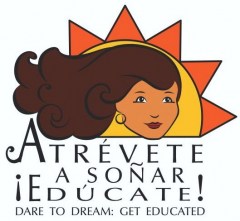 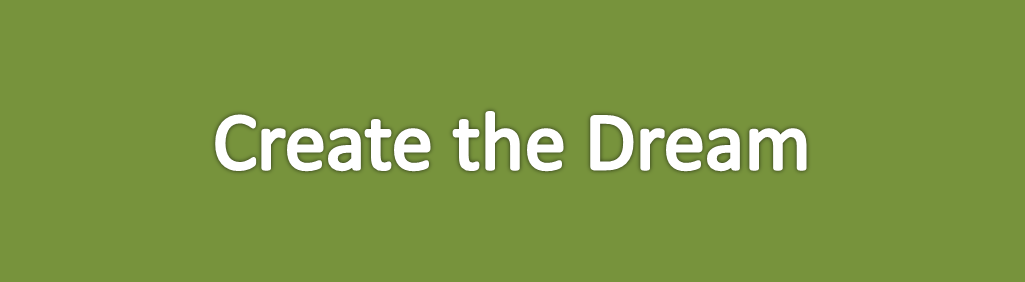 Welcome!

Bienvenido!
Inspire * Encourage * Motivate * Empower
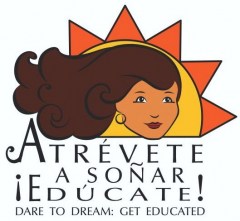 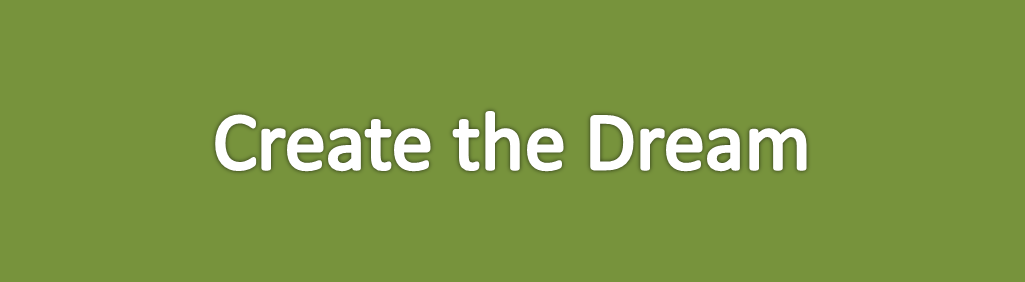 Our Mission
Dare to Dream: Get Educated! works with middle school and high school Latinas to encourage and support their efforts to graduate from high school, to encourage college enrollment, and to introduce them to college and career role models.
Inspire * Encourage * Motivate * Empower
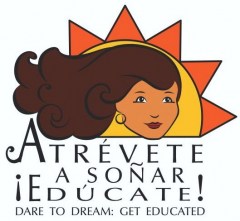 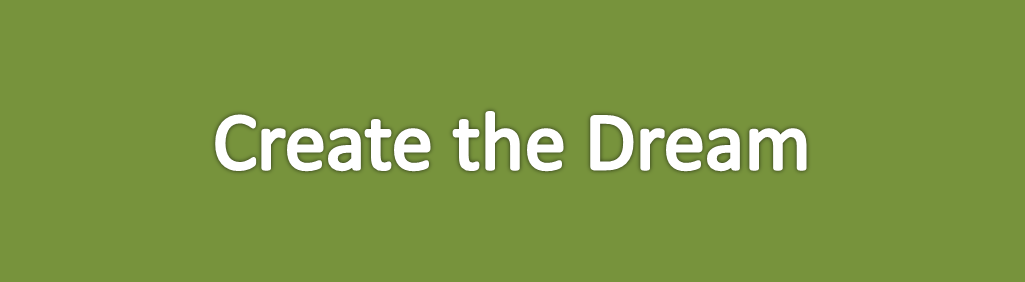 Dare to Dream: Get Educated!
Conference Participant
Inspire * Encourage * Motivate * Empower
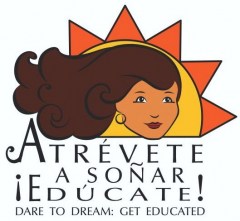 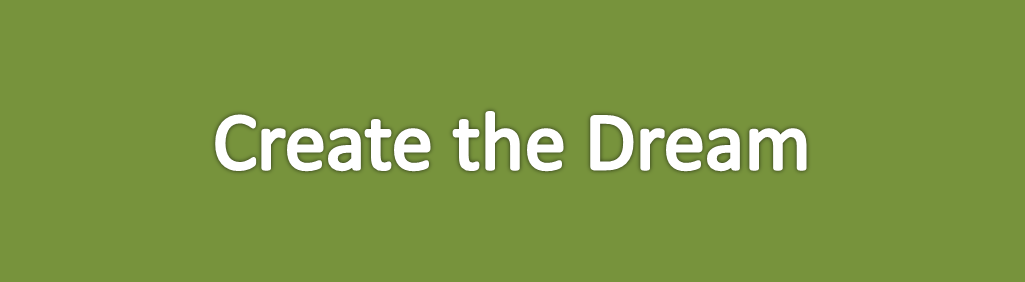 Percent of Hispanic or Latino 
origin persons in the United States
 in 2010 – 16.3%
Inspire * Encourage * Motivate * Empower
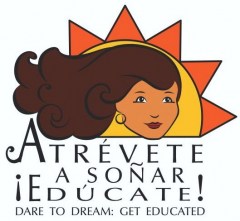 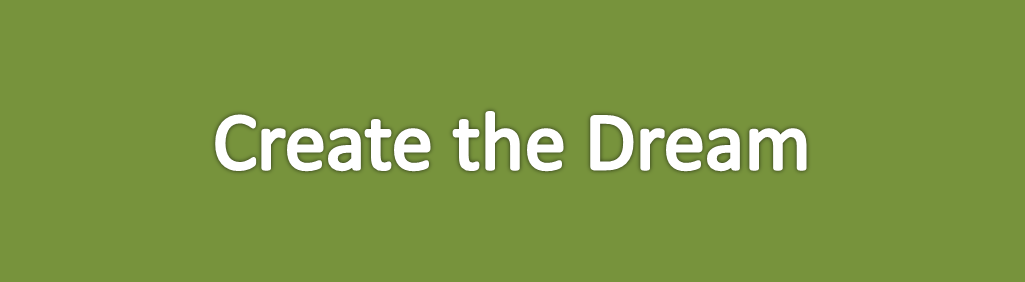 Seeing the possibilities of a non-traditional career
Inspire * Encourage * Motivate * Empower
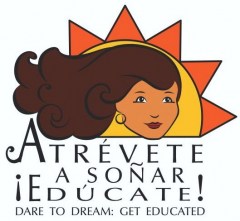 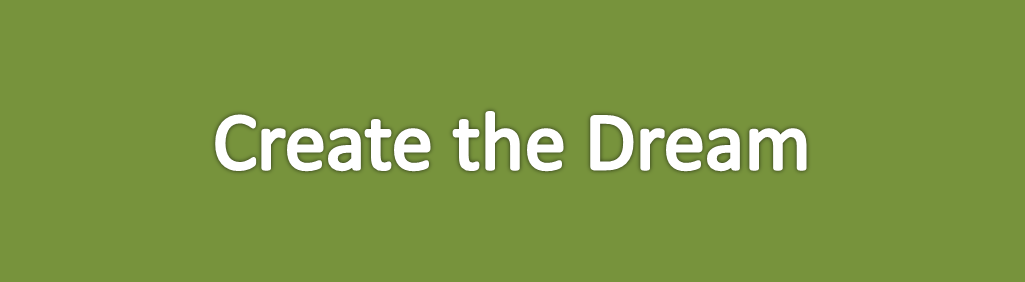 Percent of Hispanic or Latino 
origin persons in Illinois
 in 2011 – 16.2%
Inspire * Encourage * Motivate * Empower
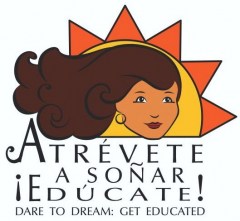 "... thank you for putting together such a wonderful conference for the Latina girls of the DuPage area. I know that the women of AAUW worked very hard to put this together and in turn, the conference was a success! I couldn’t believe the genuine interest, energy, and support that was radiating throughout the day."
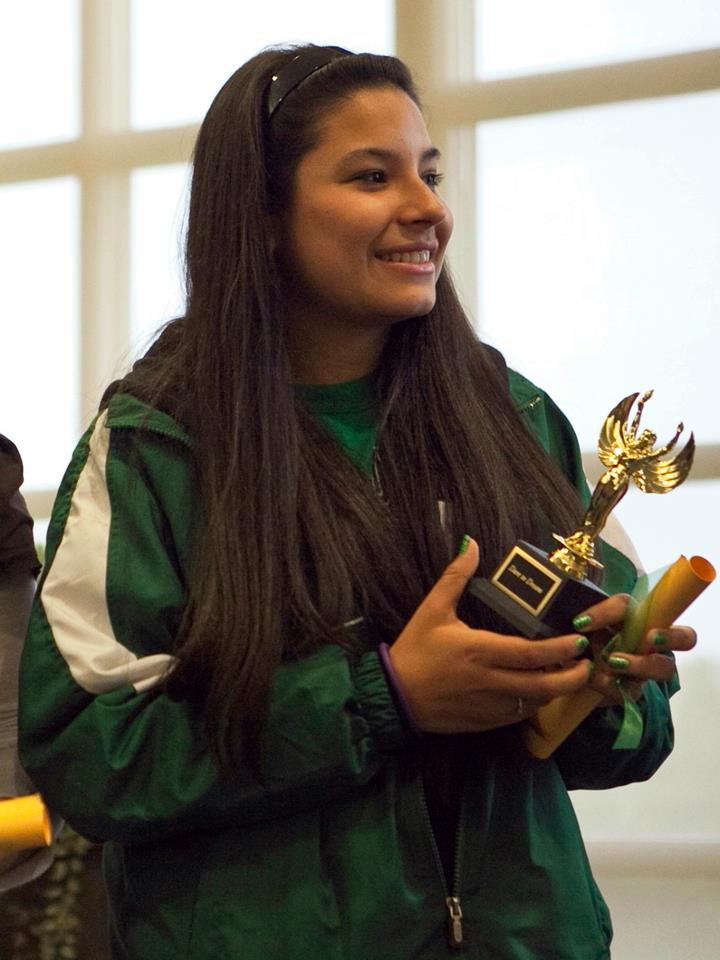 Inspire * Encourage * Motivate * Empower
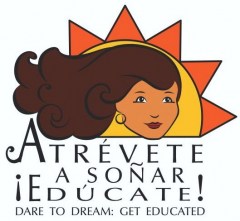 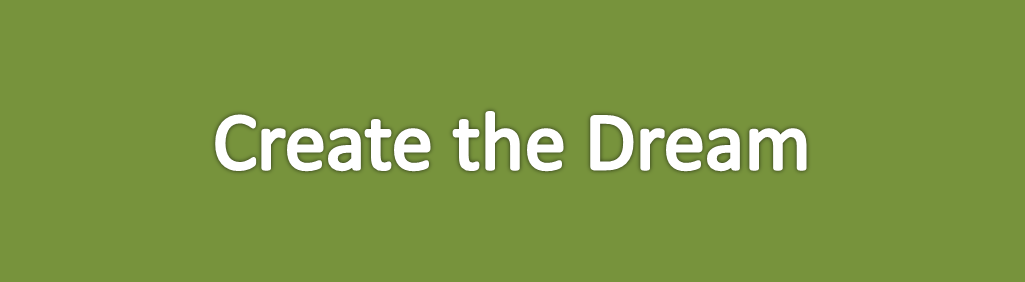 Percent of Hispanic or Latino 
origin persons in DuPage County 
in 2011 – 13.6%
Inspire * Encourage * Motivate * Empower
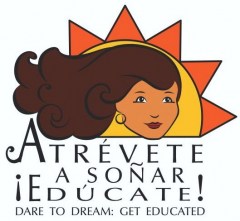 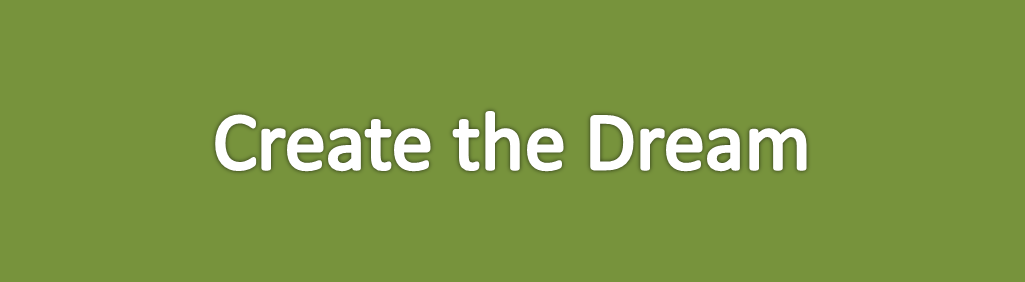 Helping Latinas find resources to help formulate their educational plans
Inspire * Encourage * Motivate * Empower
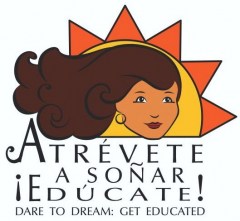 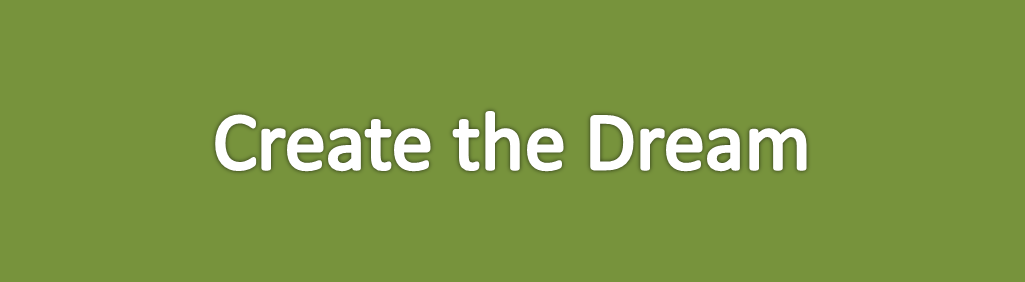 In DuPage County, 
Hispanic girls drop out of High School 
at a rate 
more than four times higher 
than that of non-Hispanic white peers
Inspire * Encourage * Motivate * Empower
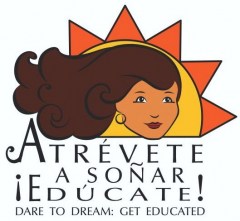 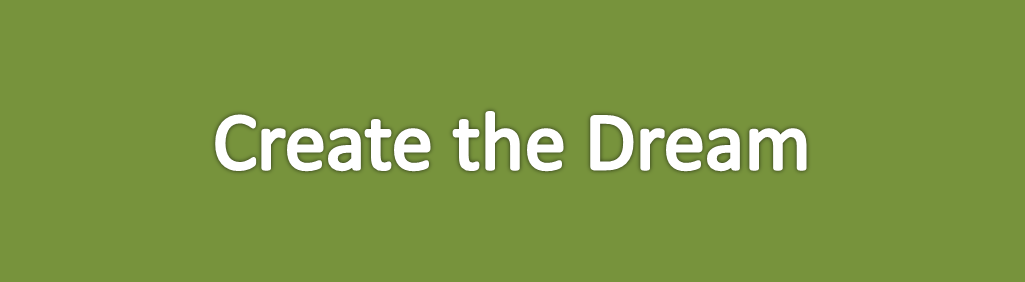 Working together to share creativity, 
provide support and make lasting friendships
Inspire * Encourage * Motivate * Empower
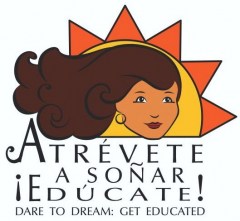 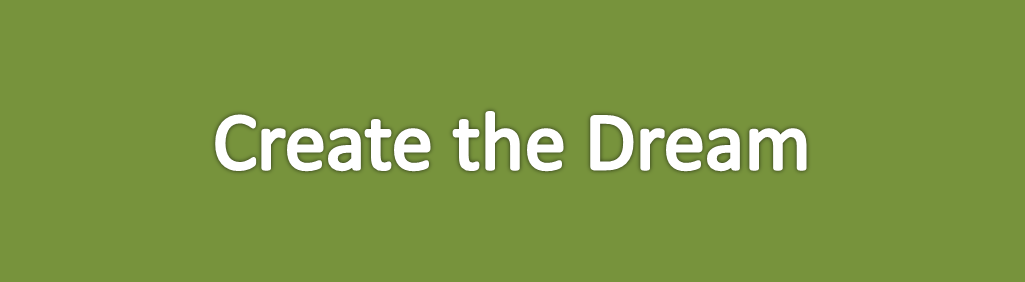 Why is the Dare to Dream Conference
so important?
High absentee rate for middle school Latinas
High drop out rate in high school
In DuPage County, Hispanic girls drop out at a rate more than four times higher than that of 
non-Hispanic white peers
Low college enrollment for Latinas
Inspire * Encourage * Motivate * Empower
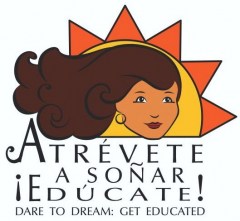 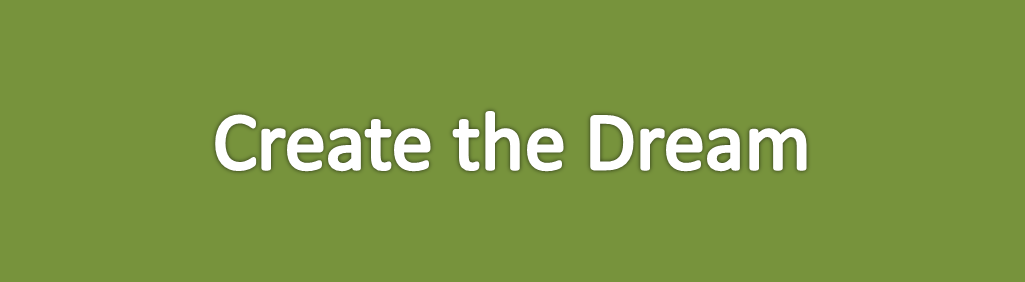 At Elmhurst College
Inspire * Encourage * Motivate * Empower
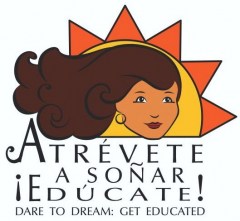 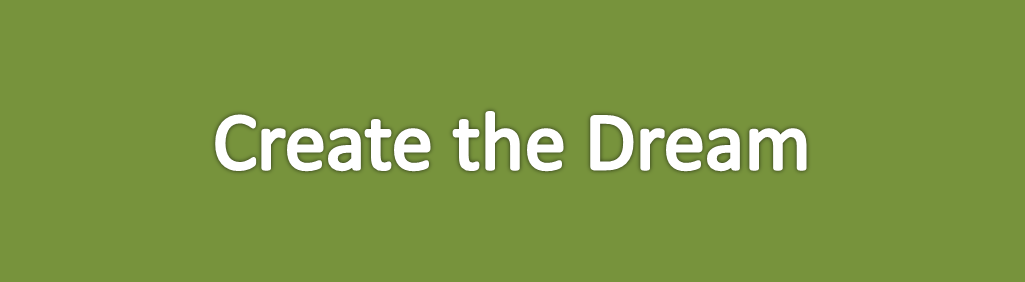 Dare to Dream: Get Educated! Inspires Latinas with …
The dream to succeed…
The hope of a bright future…
The knowledge to craft a plan…
The dedication to pursue an education…
The desire to have a professional career…
The encouragement of a supportive community…
Inspire * Encourage * Motivate * Empower
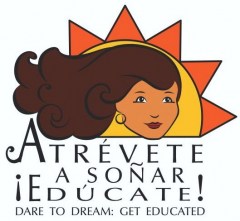 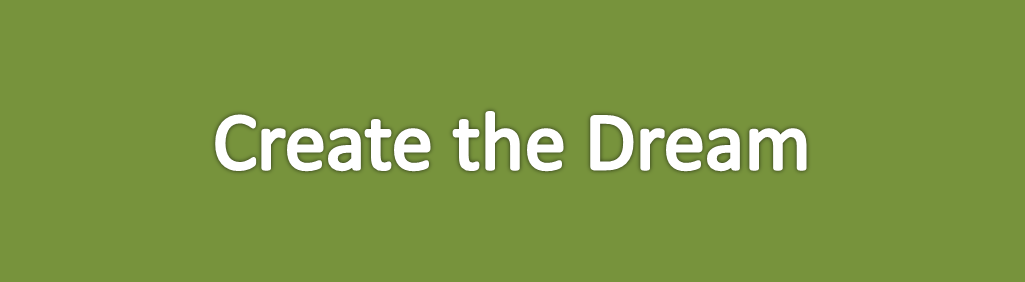 My Mother, My Mentor
Inspire * Encourage * Motivate * Empower
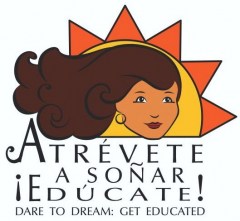 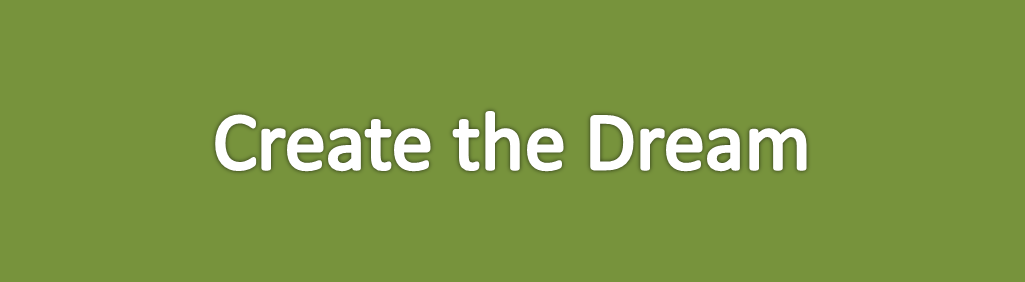 Mothers find support on important topics such as:
American education system
Financial aid resources
Health and wellness
Immigration issues
Mentoring organizations
Inspire * Encourage * Motivate * Empower
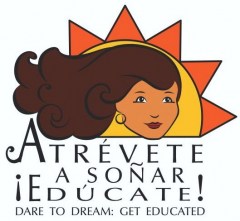 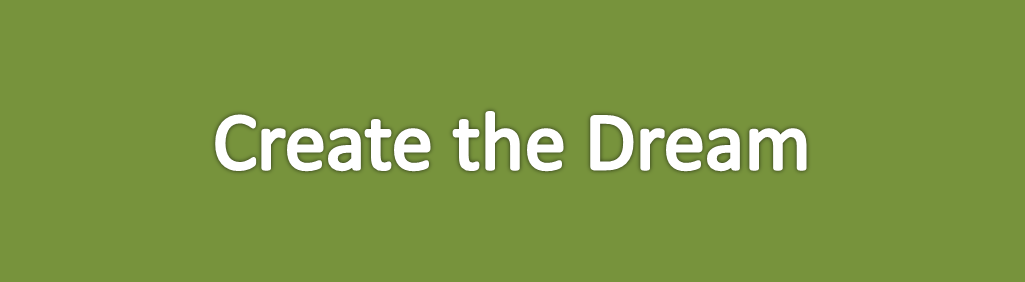 Taking the journey together  …  Learning together  …  
Supporting each other
Inspire * Encourage * Motivate * Empower
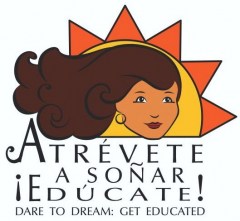 THANK YOU TO OUR                GENEROUS 2012 SPONSORS
AAUW
AAUW-Illinois, Inc.
AAUW branches:
Downers Grove
Elmhurst
Lombard Area
Wheaton-Glen Ellyn
College of DuPage
The DuPage Community Foundation
The DuPage Regional Office of Education
Elmhurst College
DuPage School Districts
Cindy Grau
Itasca Bank and Trust Co.
Jordan Daily Money Management
Montenegro Paper Ltd.
Office Depot
Olsen Illustrations Inc.
P & G Company
RGL Marketing for the Arts, Inc.
Pat Walton
And other local businesses
Inspire * Encourage * Motivate * Empower
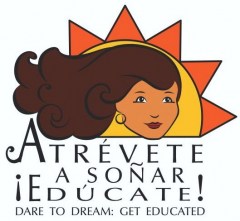 THANK YOU TO OUR             PLATINUM SPONSORS
Anonymous

Elmhurst College
Inspire * Encourage * Motivate * Empower
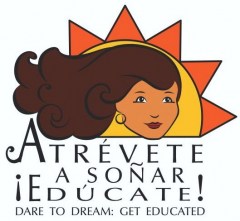 THANK YOU TO OUR 2012               GOLD SPONSORS
Cindy Grau

Office Depot
Inspire * Encourage * Motivate * Empower
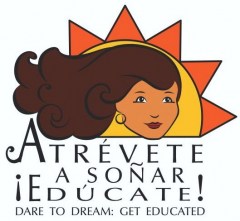 THANK YOU TO OUR              2012 SILVER SPONSORS
Montenegro Paper Ltd.

P & G Company
Inspire * Encourage * Motivate * Empower
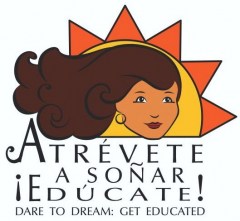 THANK YOU TO OUR                 2012 BRONZE SPONSORS
College of DuPage
Itasca Bank & Trust Co.
Patricia Walton
Lombard School District #44
Inspire * Encourage * Motivate * Empower
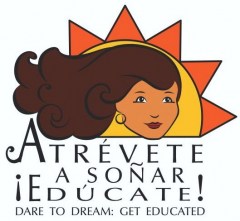 THANK YOU TO ALL                OF OUR VOLUNTEERS
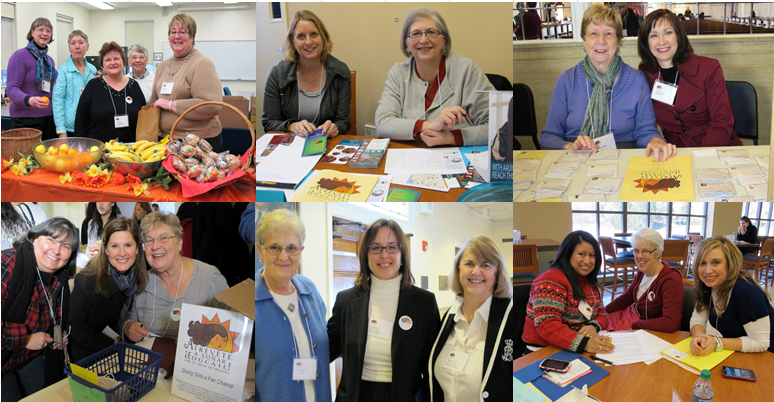 Inspire * Encourage * Motivate * Empower
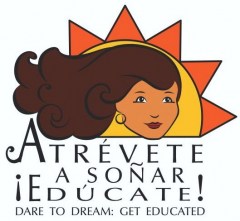 THANK YOU TO ALL                OF OUR VOLUNTEERS
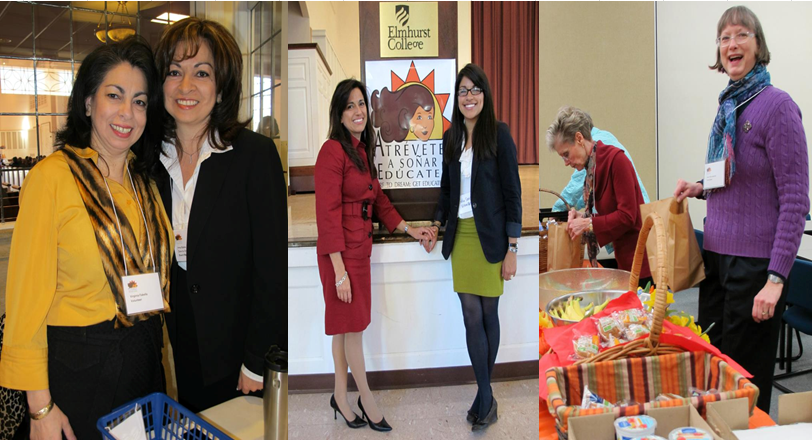 Inspire * Encourage * Motivate * Empower
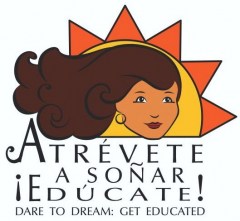 THANK YOU TO ALL                OF OUR VOLUNTEERS
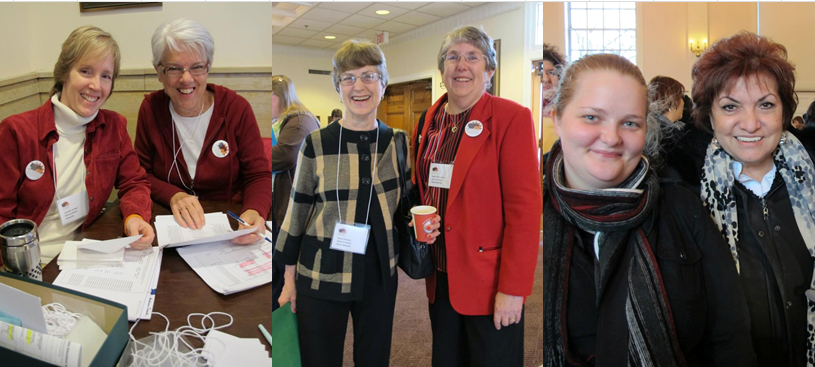 Inspire * Encourage * Motivate * Empower
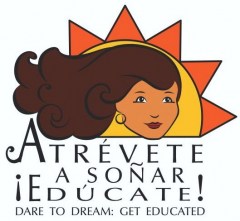 THANK YOU TO ALL                OF OUR VOLUNTEERS
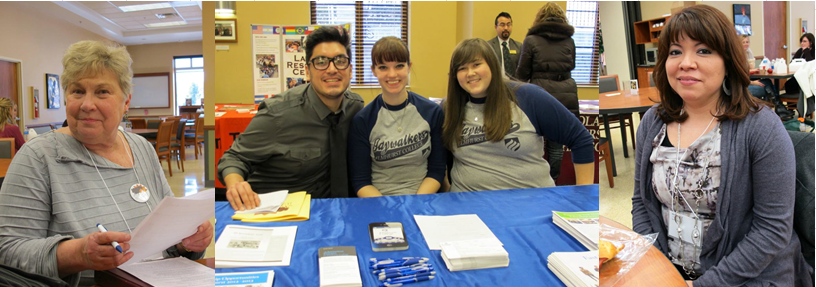 Inspire * Encourage * Motivate * Empower
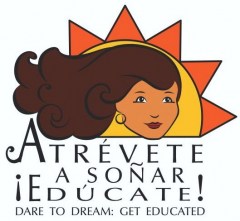 THANK YOU TO ALL                OF OUR VOLUNTEERS
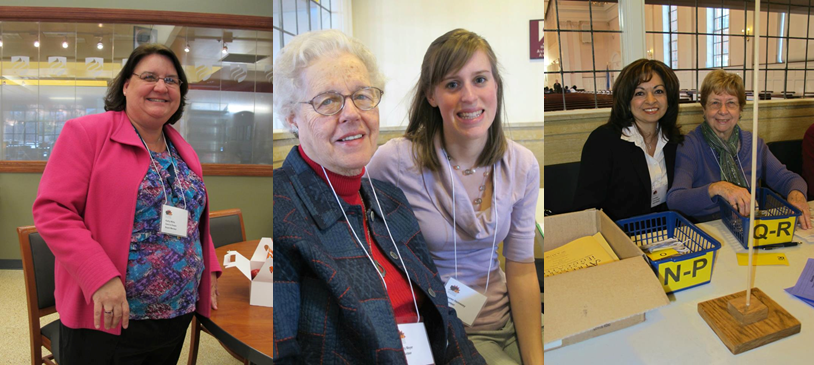 Inspire * Encourage * Motivate * Empower
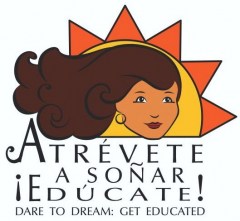 THANK YOU TO ALL                OF OUR VOLUNTEERS
WHO ARE NOT PICTURED!

WHO ARE HERE TONIGHT!
Inspire * Encourage * Motivate * Empower
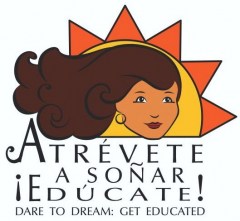 THANK YOU TO ALL                OF OUR SPEAKERS
Inspire * Encourage * Motivate * Empower
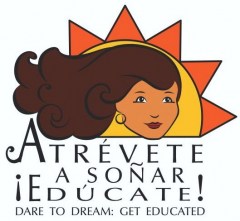 THANK YOU TO ALL                OF OUR SPEAKERS
Inspire * Encourage * Motivate * Empower
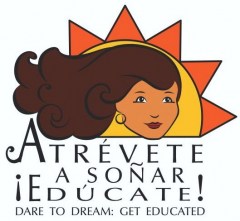 THANK YOU TO ALL                OF OUR SPEAKERS
Inspire * Encourage * Motivate * Empower
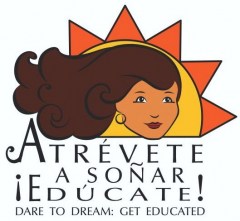 THANK YOU TO ALL                OF OUR SPEAKERS
Inspire * Encourage * Motivate * Empower
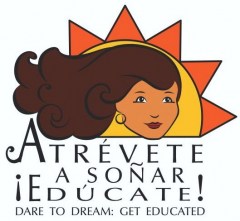 THANK YOU TO ALL                OF OUR SPEAKERS
WHO ARE NOT PICTURED!

WHO ARE HERE TONIGHT!
Inspire * Encourage * Motivate * Empower
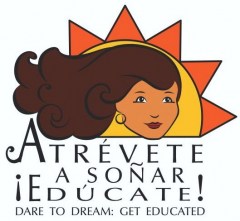 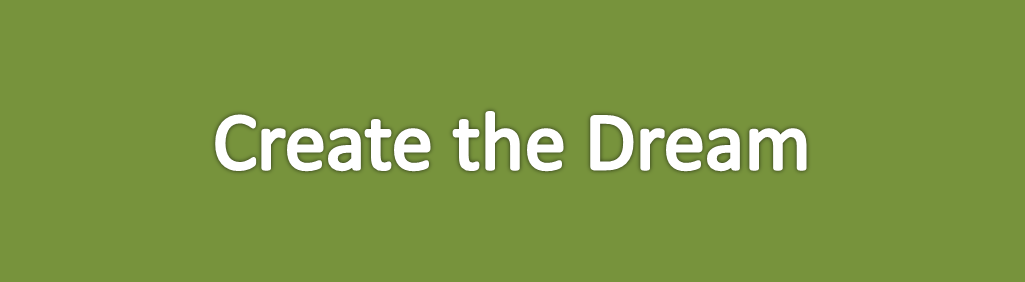 Be inspired to help us:

Dare to Dream
Create the Dream
Plan the Dream
Realize the Dream
Live The Dream
Inspire * Encourage * Motivate * Empower